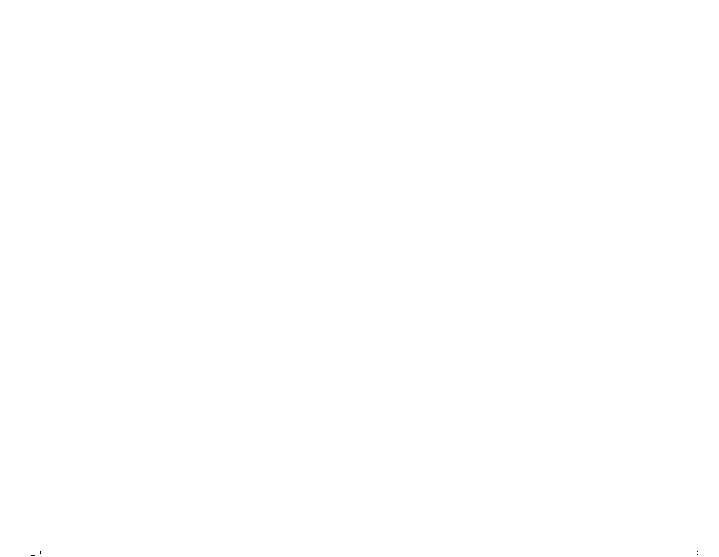 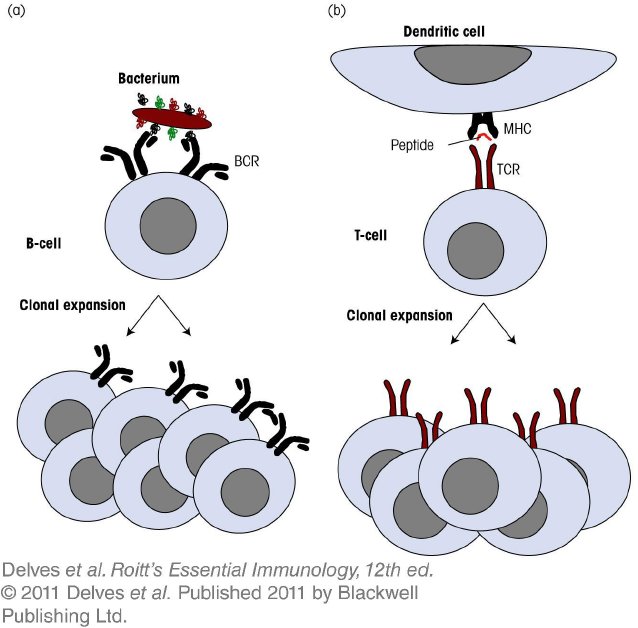 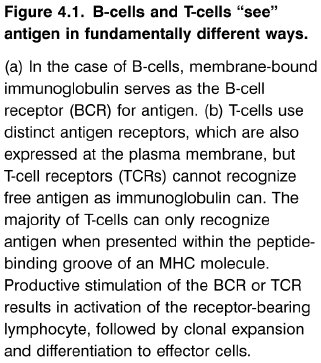 Chapter_4.indd  1
3/17/11  4:36 PM
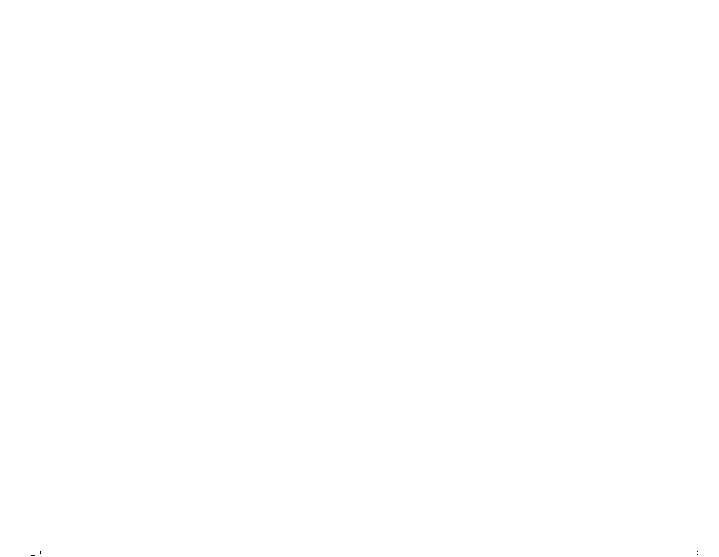 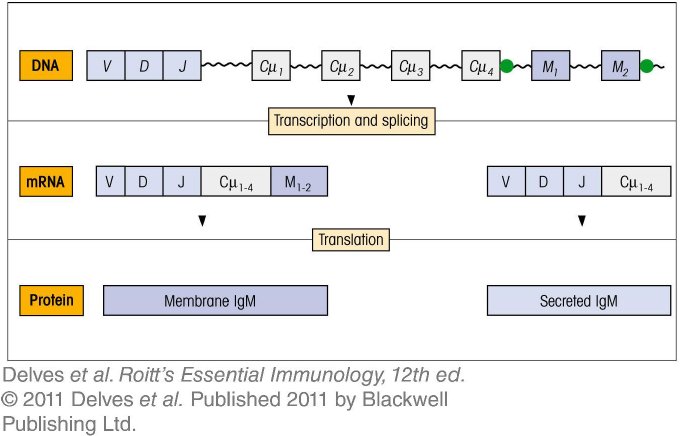 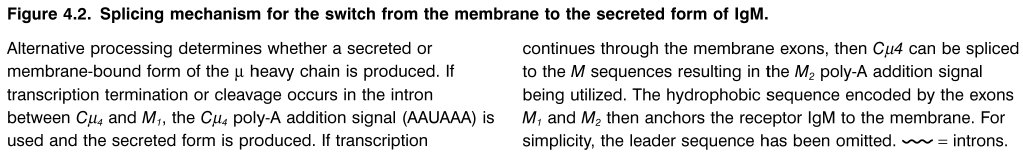 Chapter_4.indd  2
3/17/11  4:36 PM
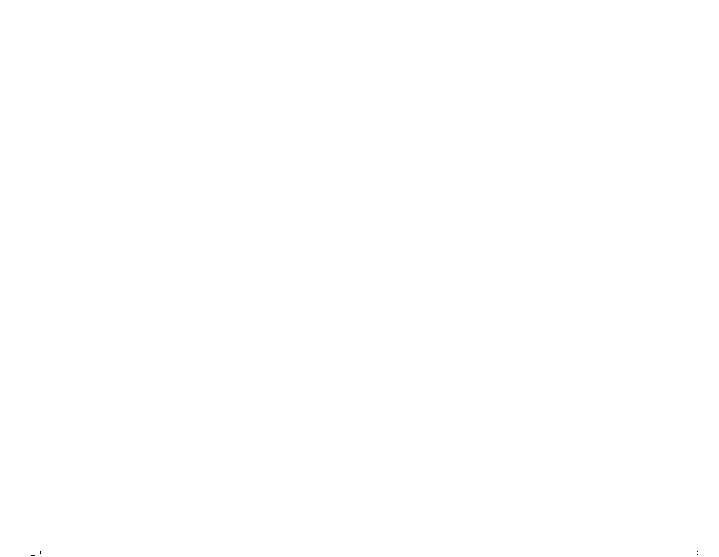 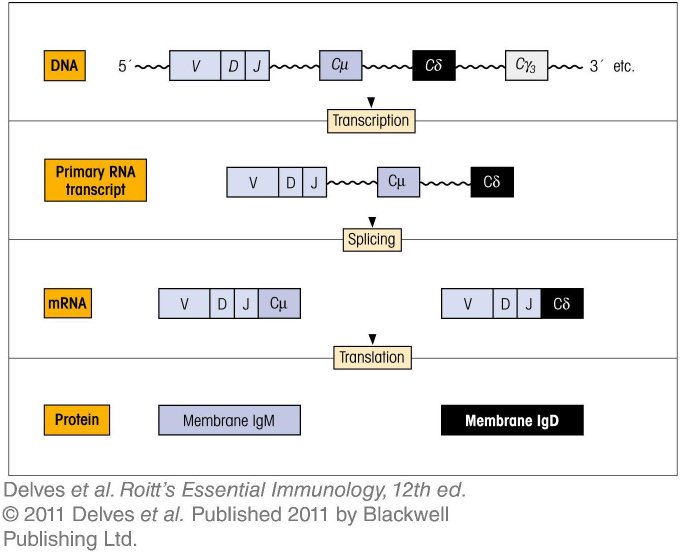 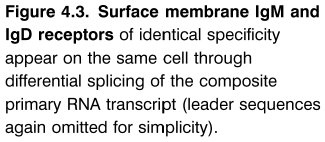 Chapter_4.indd  3
3/17/11  4:36 PM
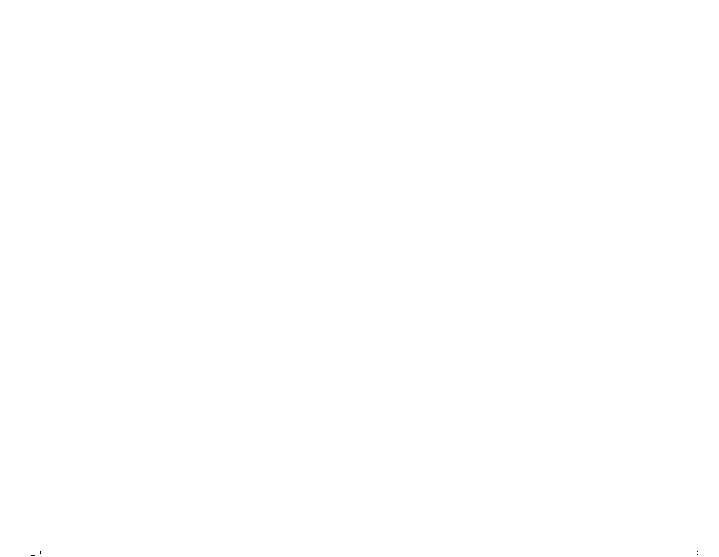 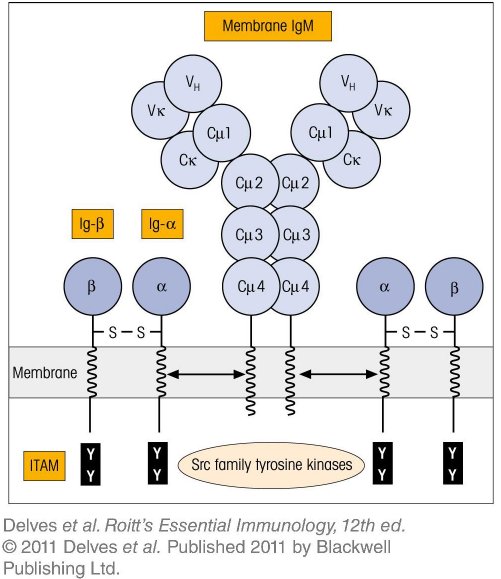 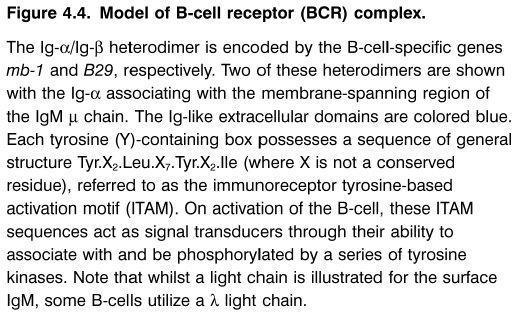 Chapter_4.indd  4
3/17/11  4:36 PM
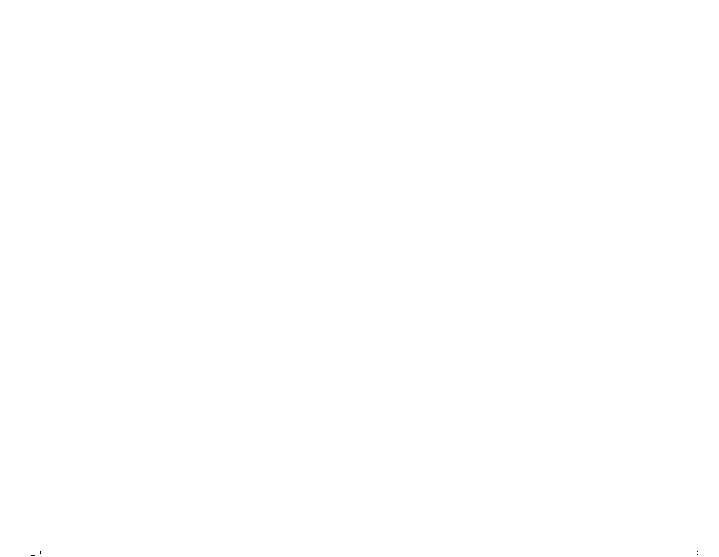 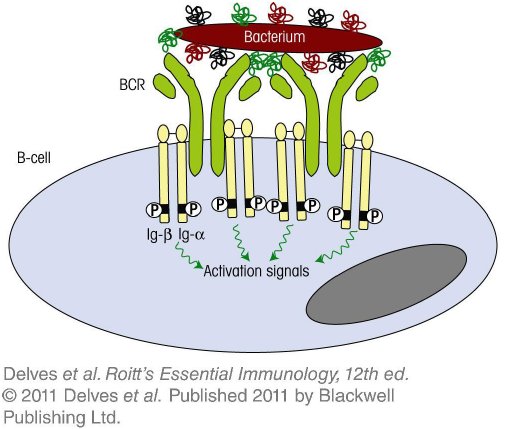 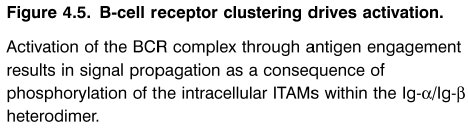 Chapter_4.indd  5
3/17/11  4:36 PM
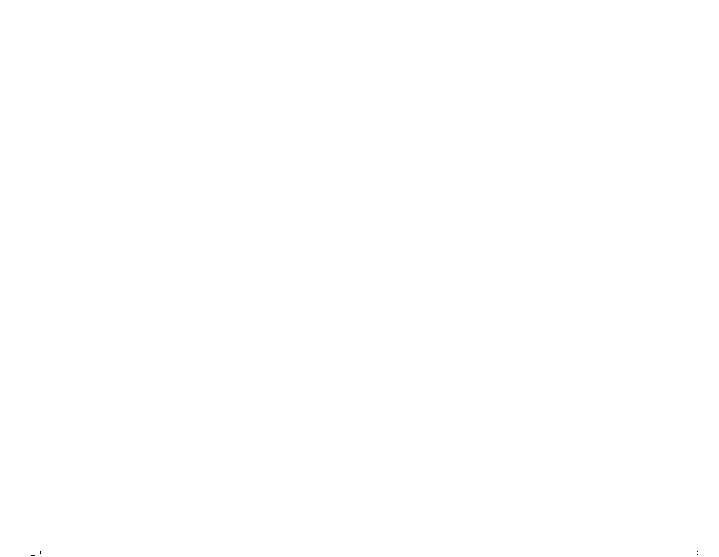 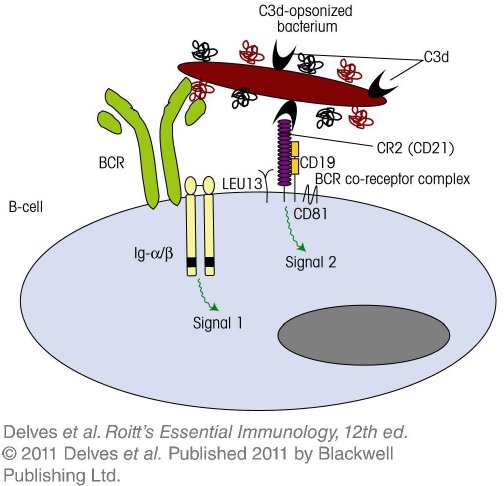 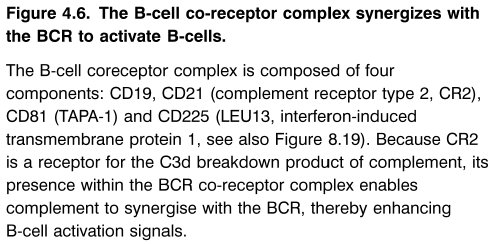 Chapter_4.indd  6
3/17/11  4:36 PM
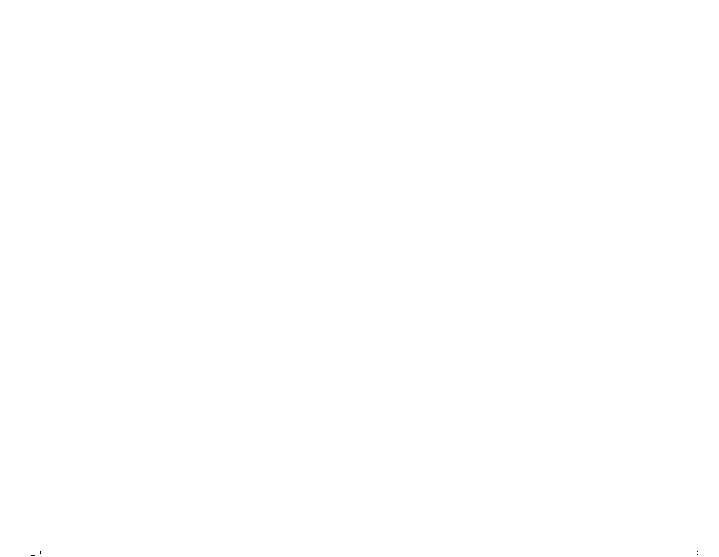 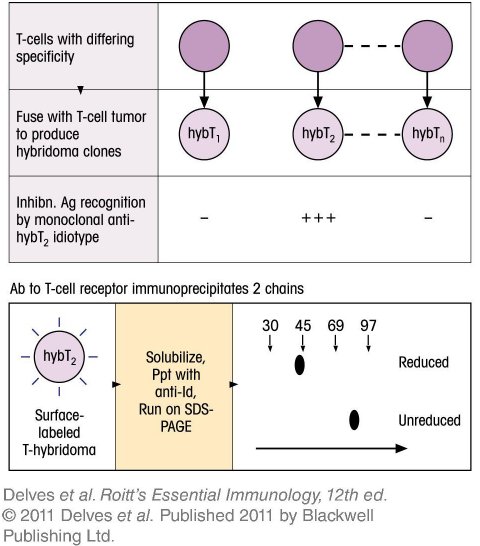 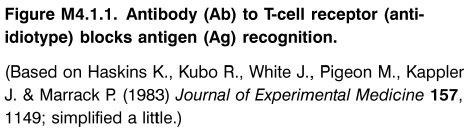 Chapter_4.indd  7
3/17/11  4:36 PM
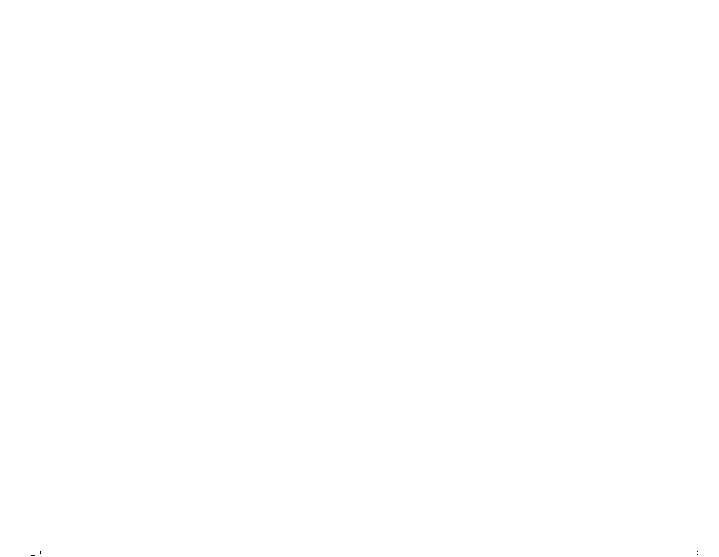 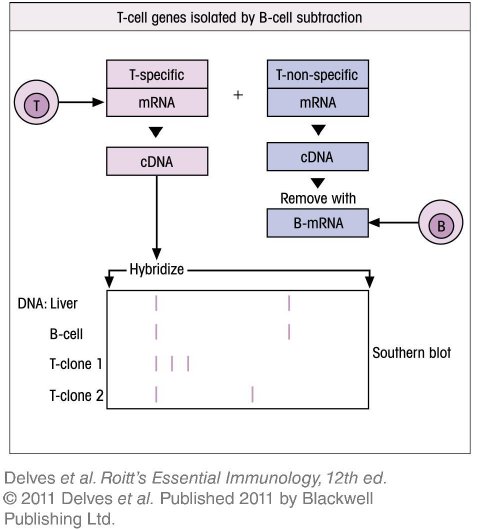 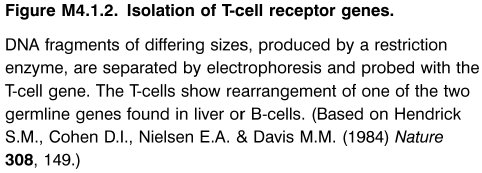 Chapter_4.indd  8
3/17/11  4:36 PM
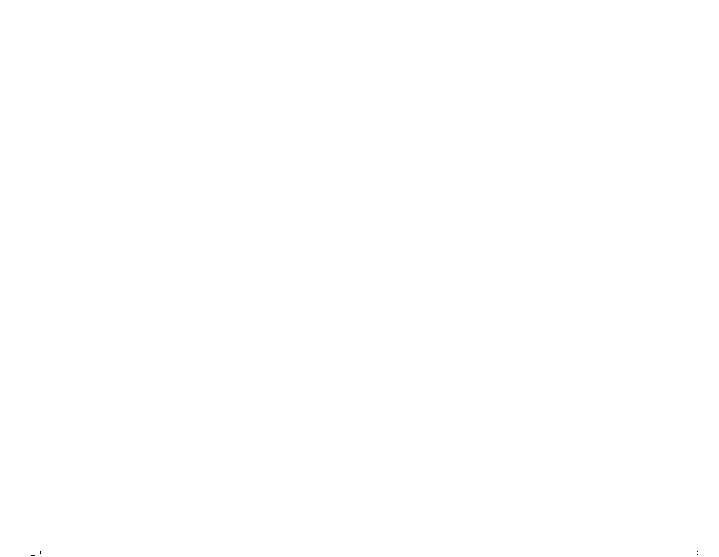 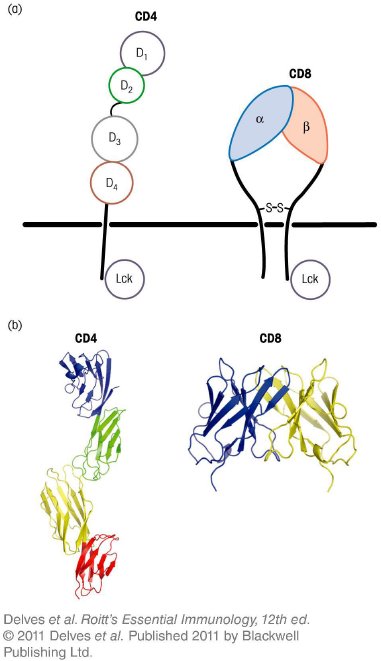 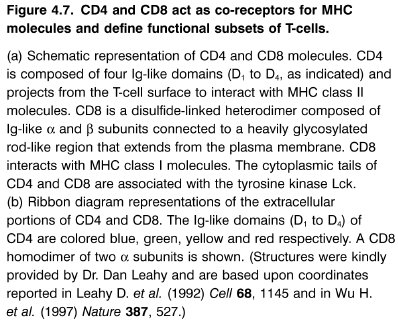 Chapter_4.indd  9
3/17/11  4:36 PM
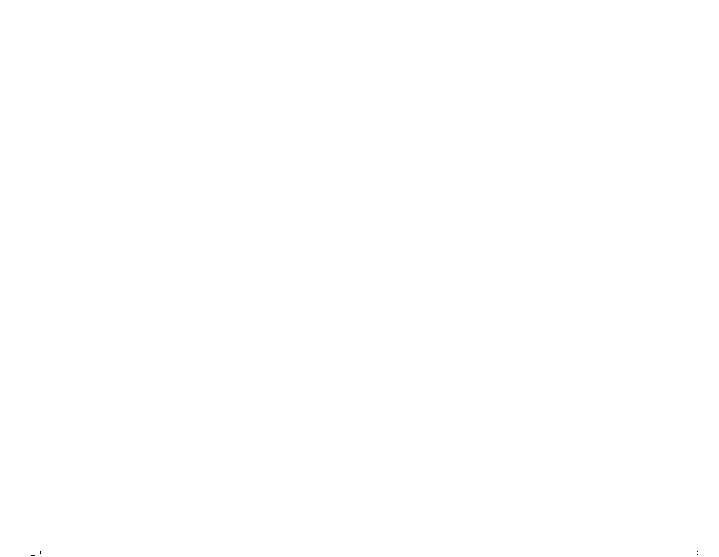 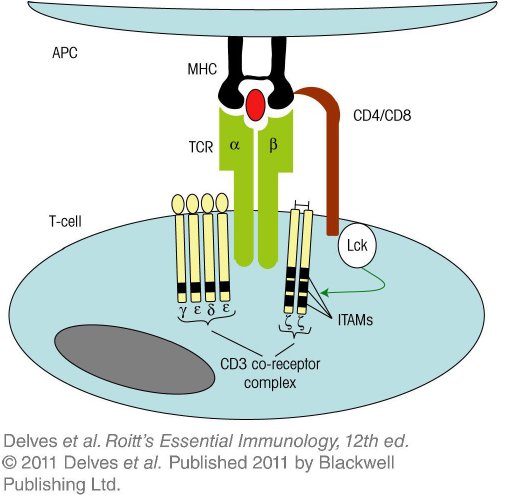 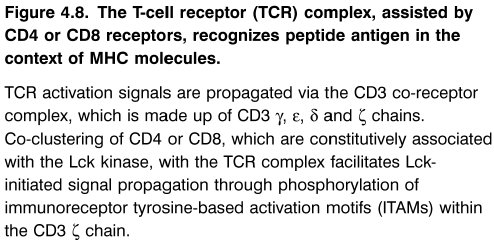 Chapter_4.indd  10
3/17/11  4:36 PM
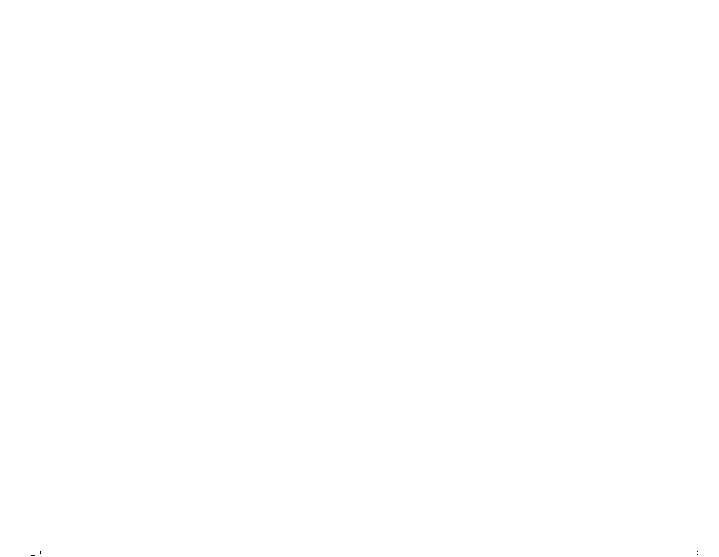 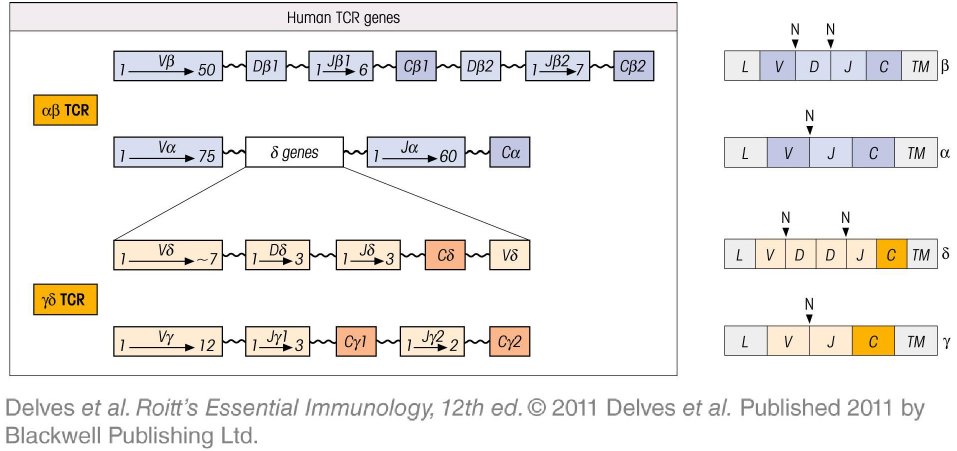 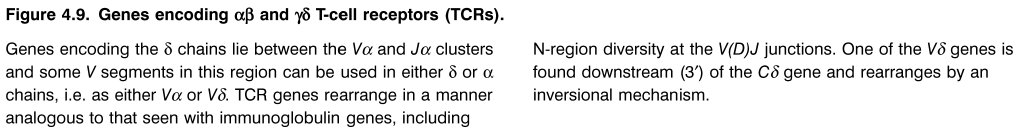 Chapter_4.indd  11
3/17/11  4:36 PM
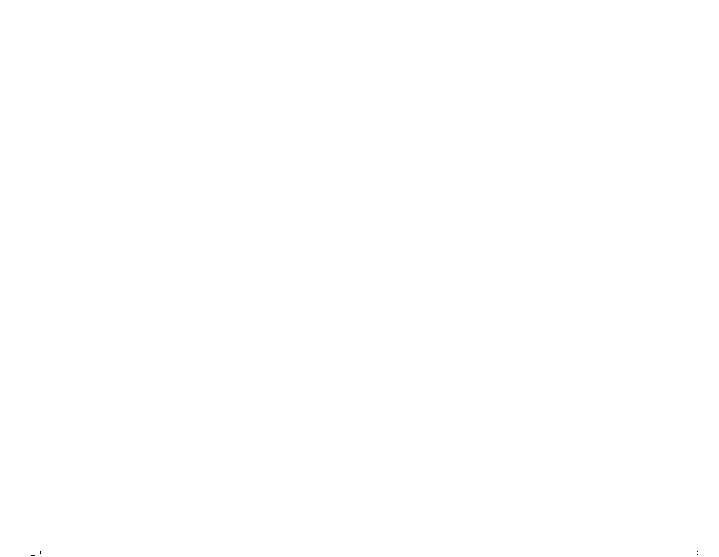 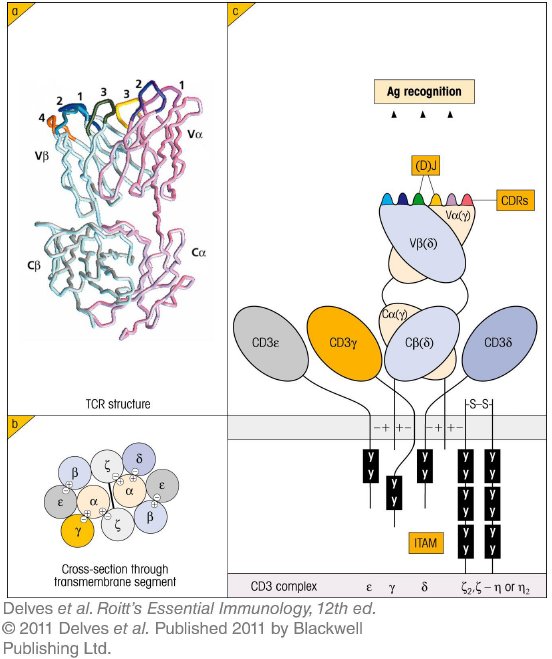 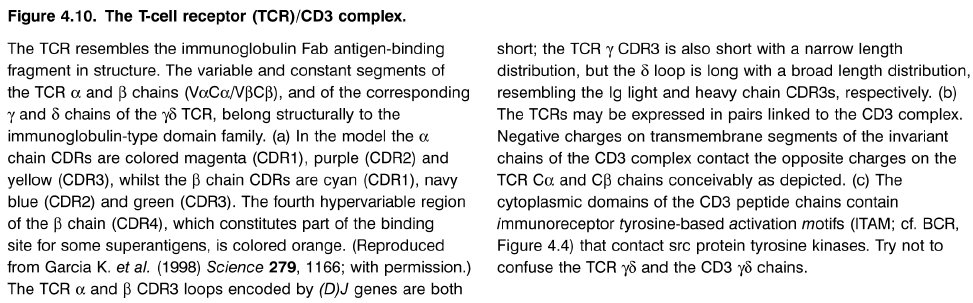 Chapter_4.indd  12
3/17/11  4:36 PM
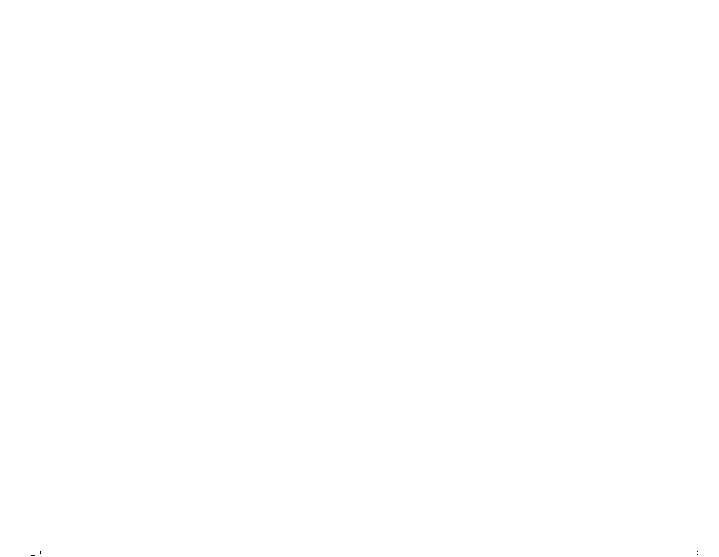 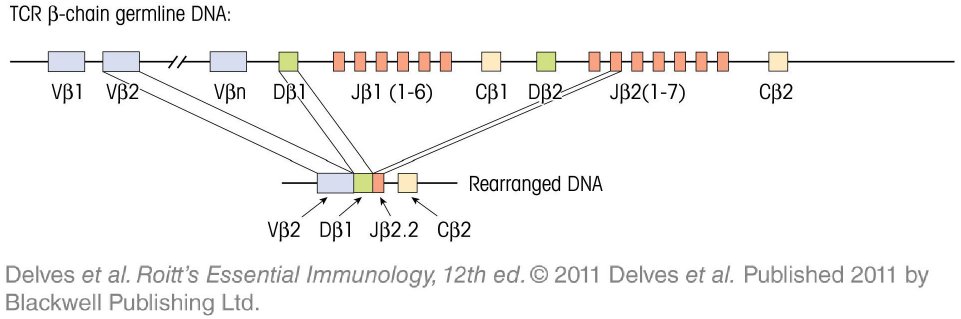 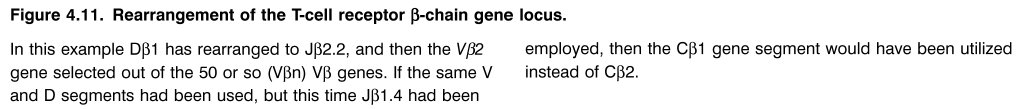 Chapter_4.indd  13
3/17/11  4:36 PM
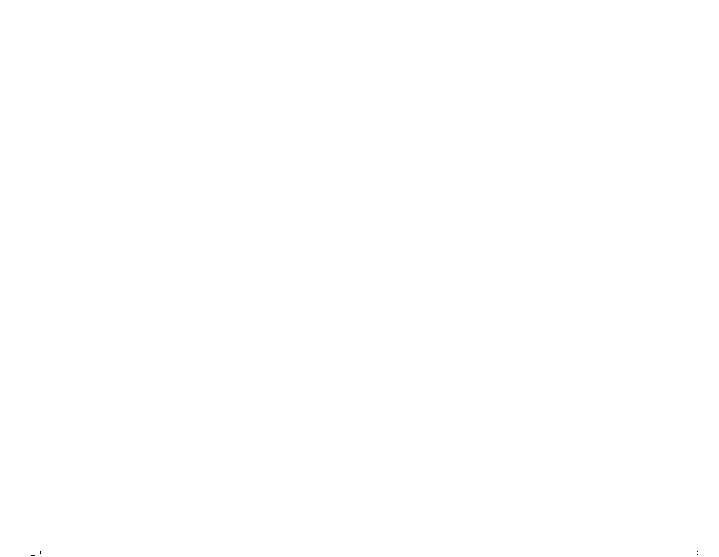 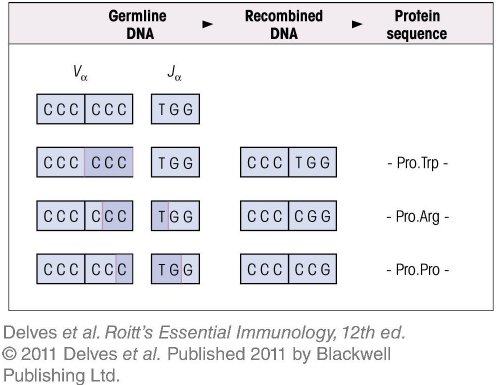 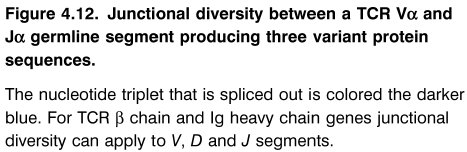 Chapter_4.indd  14
3/17/11  4:36 PM
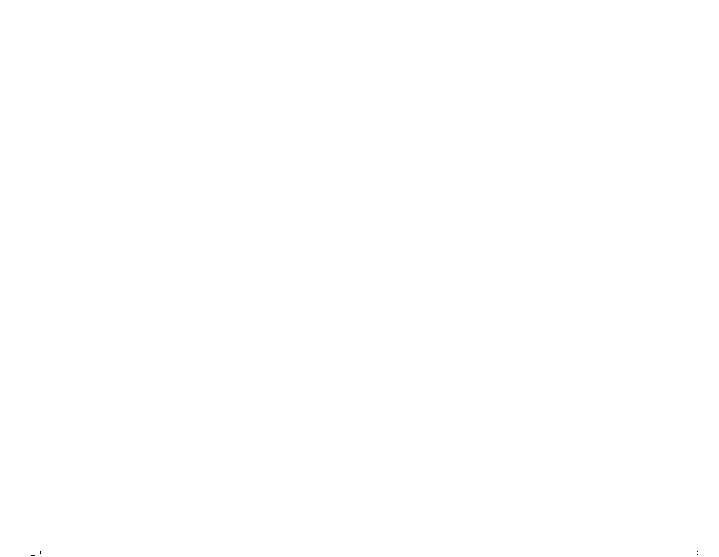 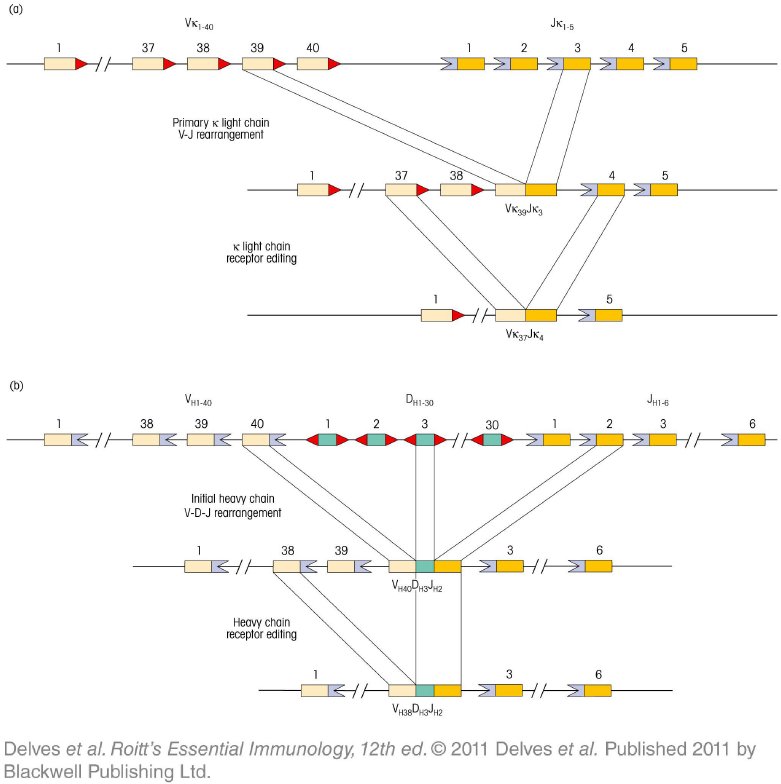 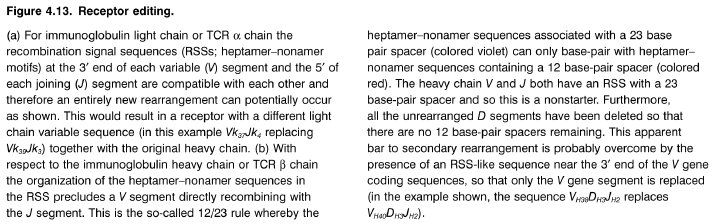 Chapter_4.indd  15
3/17/11  4:36 PM
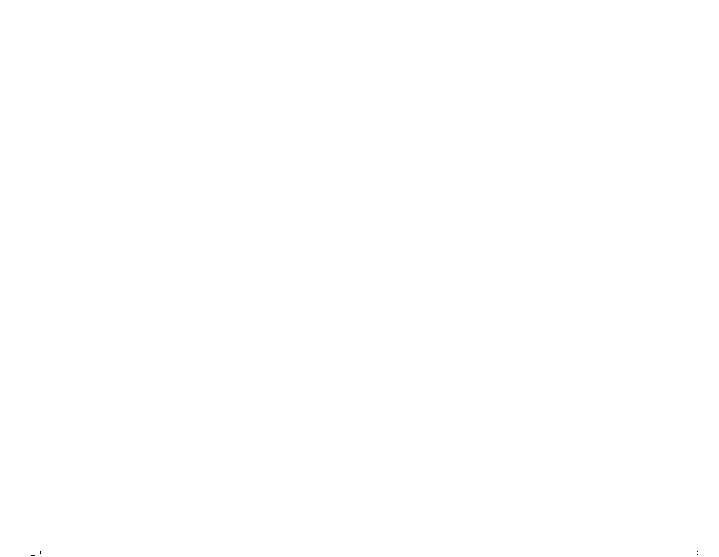 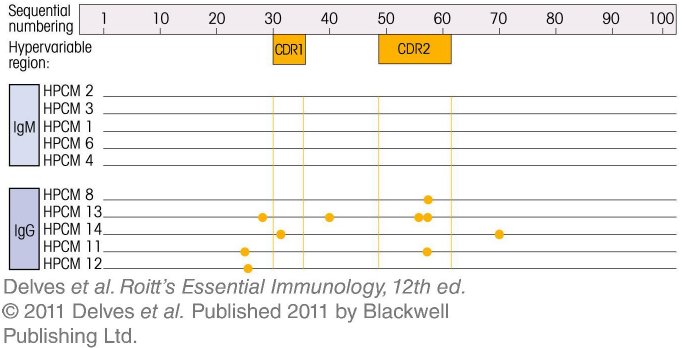 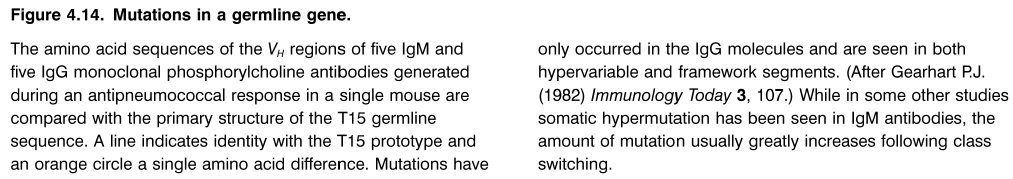 Chapter_4.indd  16
3/17/11  4:36 PM
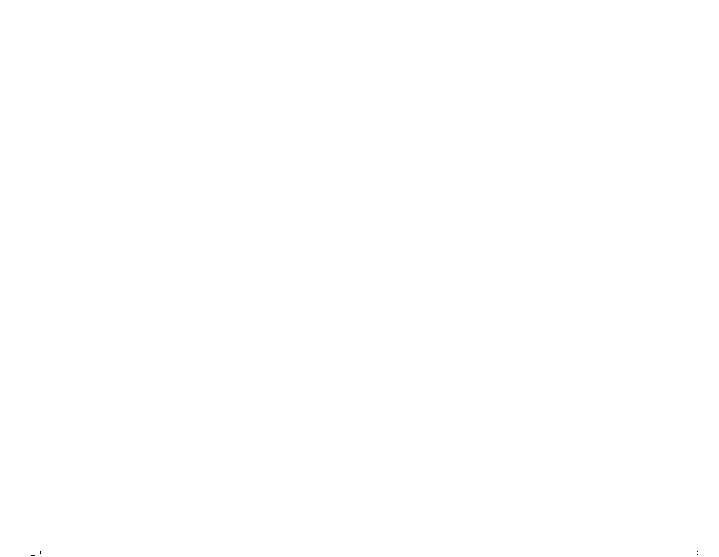 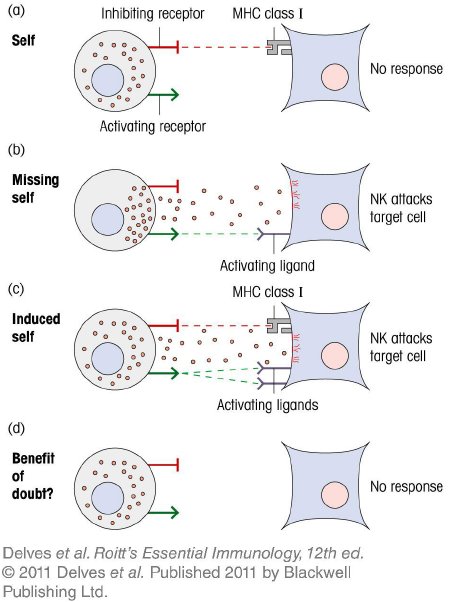 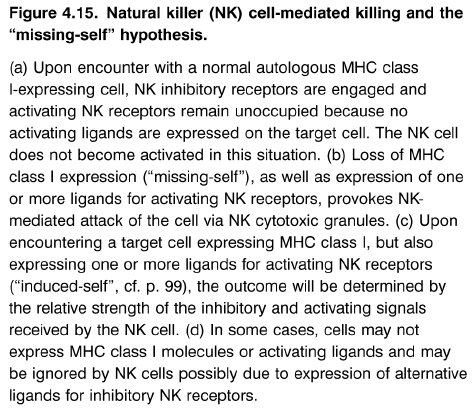 Chapter_4.indd  17
3/17/11  4:36 PM
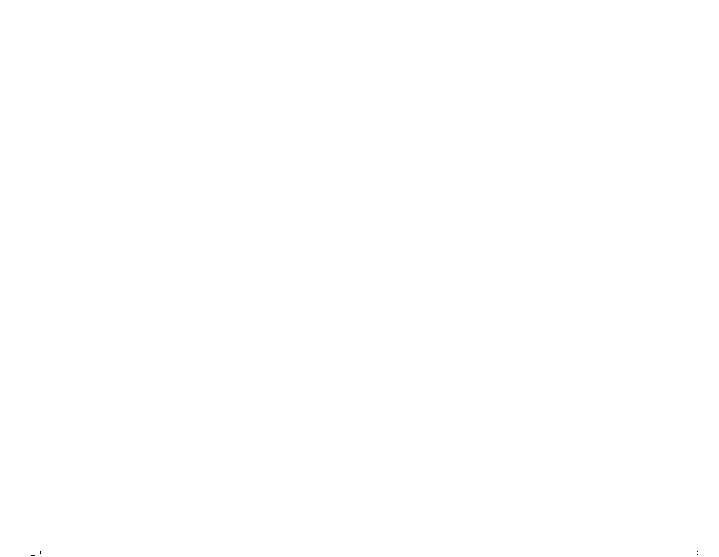 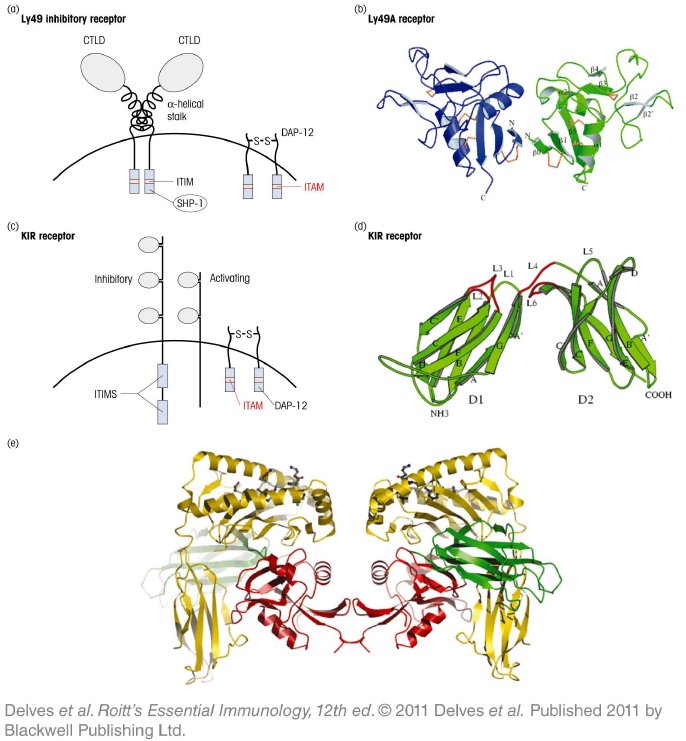 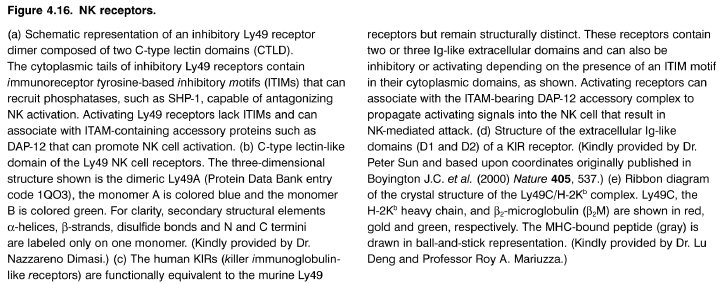 Chapter_4.indd  18
3/17/11  4:36 PM
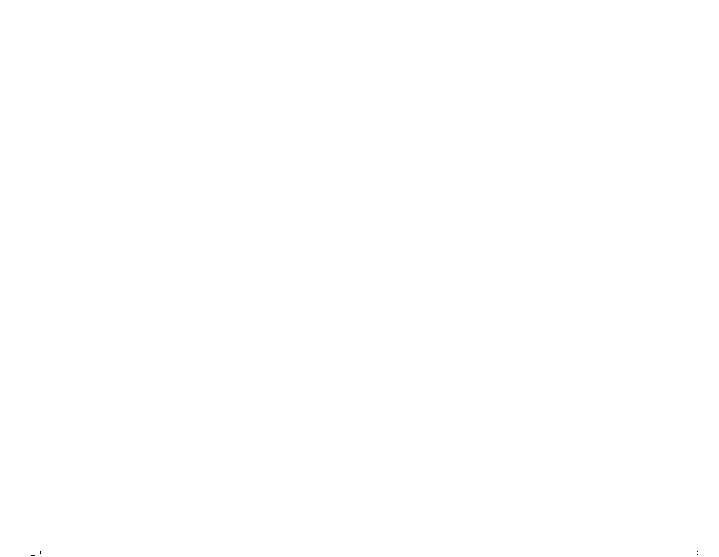 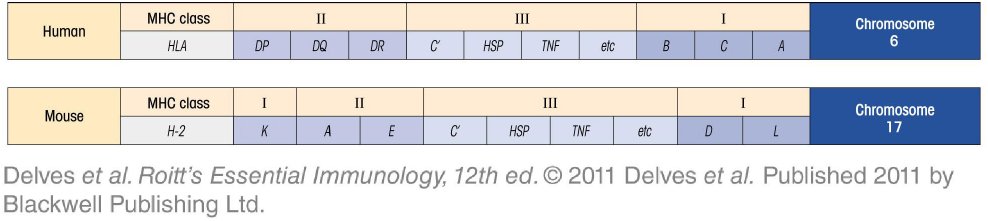 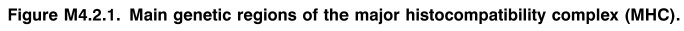 Chapter_4.indd  19
3/17/11  4:36 PM
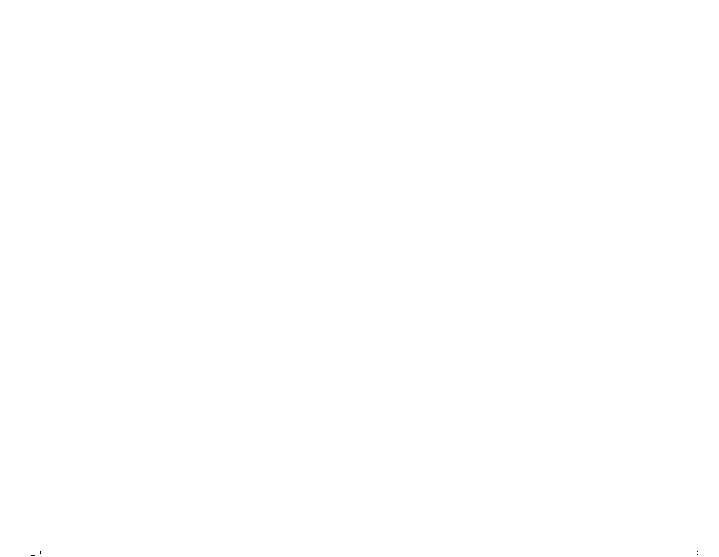 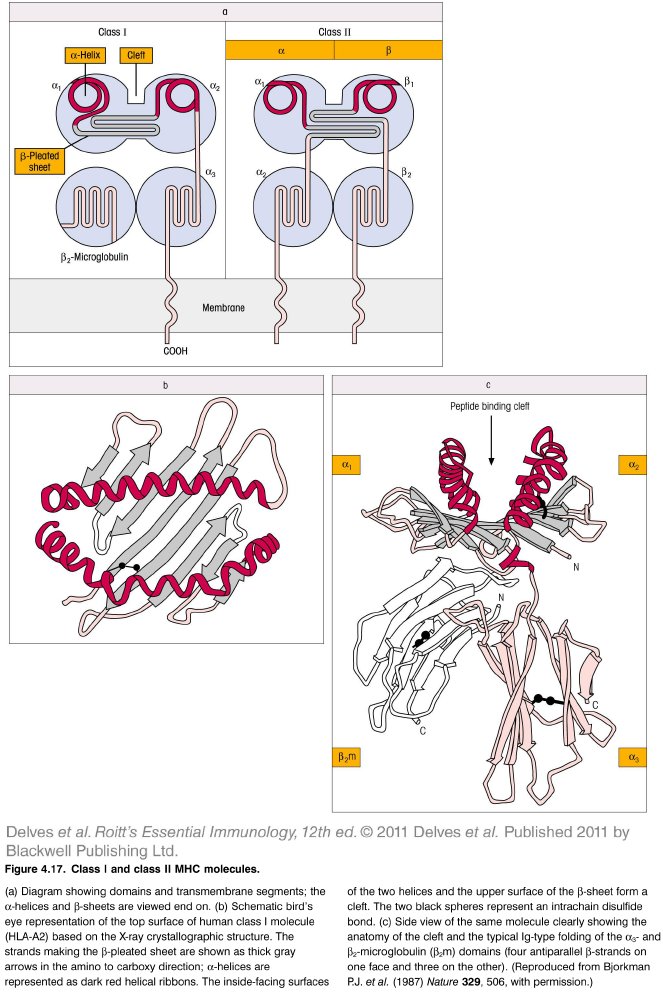 Chapter_4.indd  20
3/17/11  4:36 PM
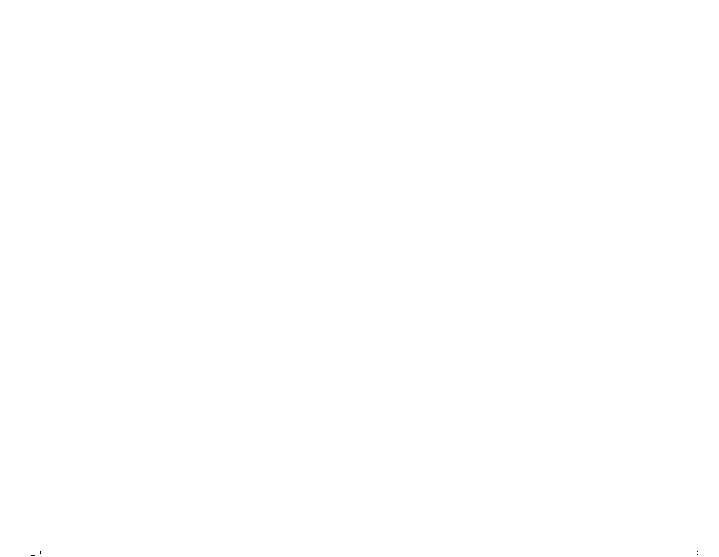 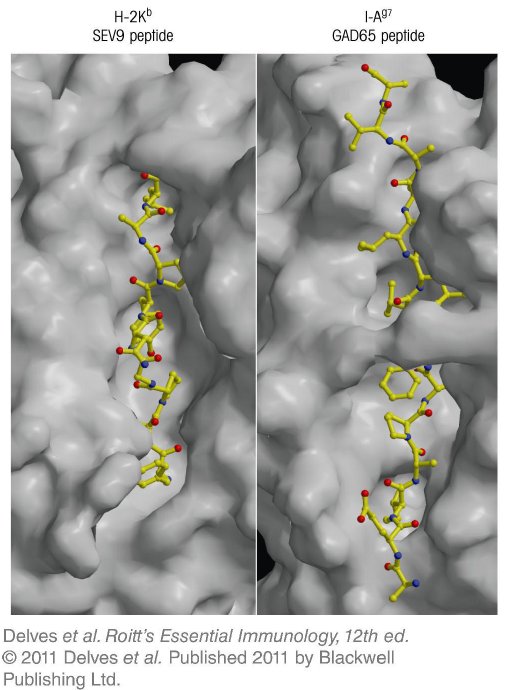 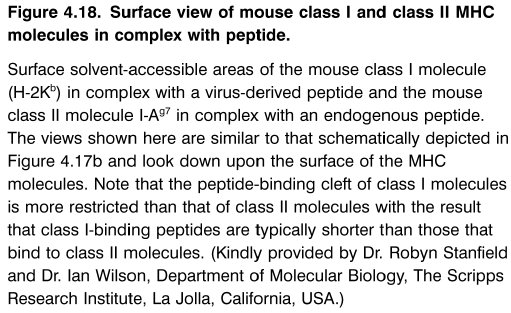 Chapter_4.indd  21
3/17/11  4:36 PM
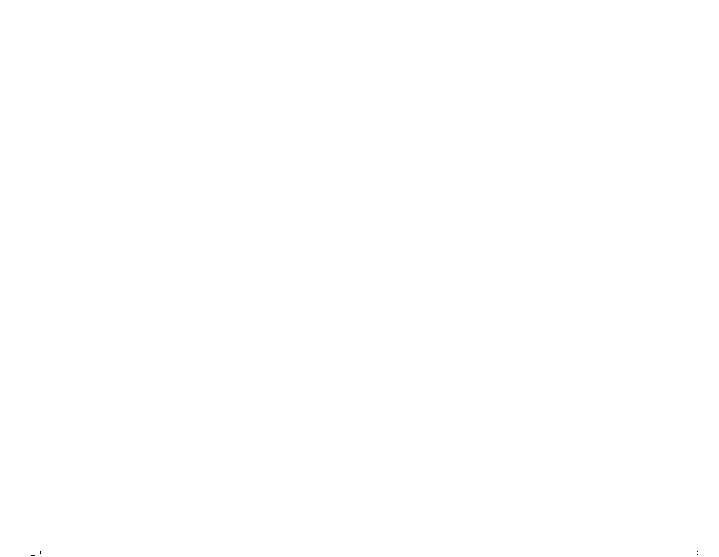 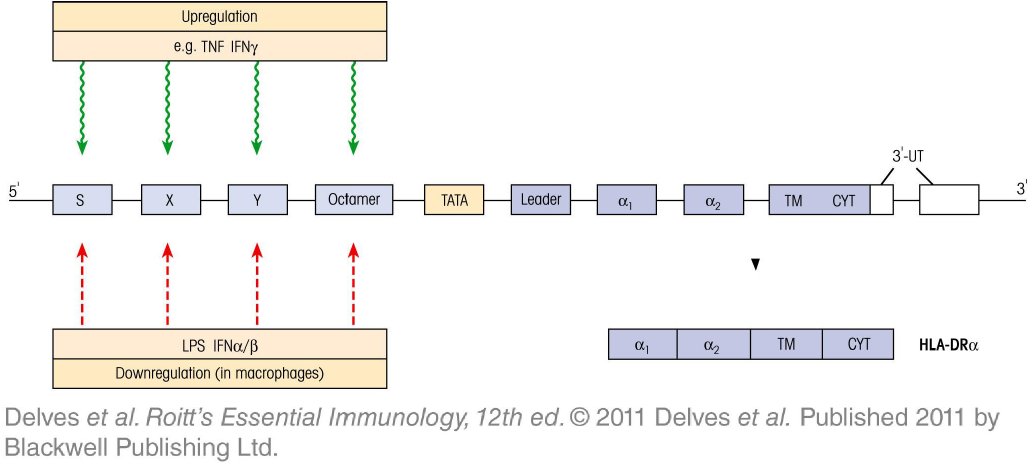 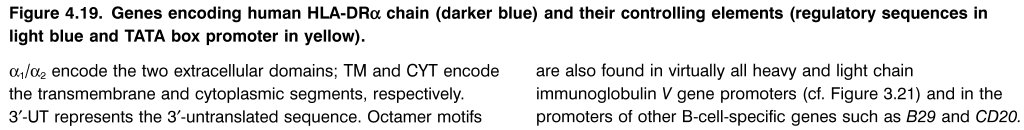 Chapter_4.indd  22
3/17/11  4:36 PM
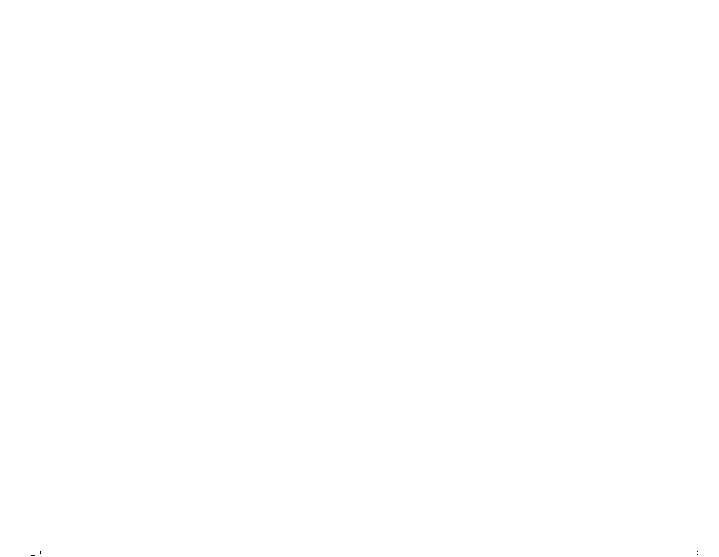 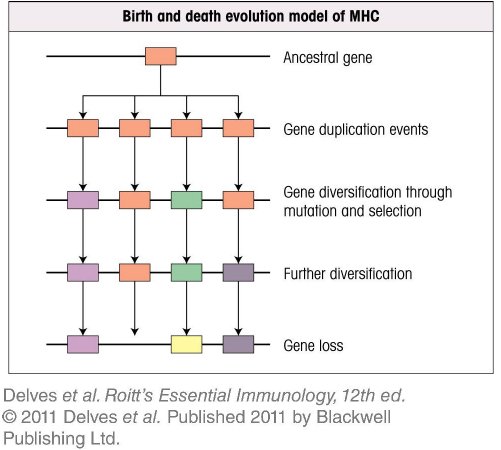 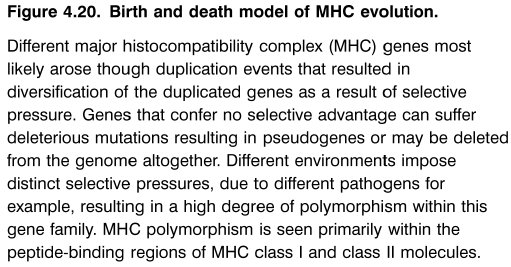 Chapter_4.indd  23
3/17/11  4:36 PM
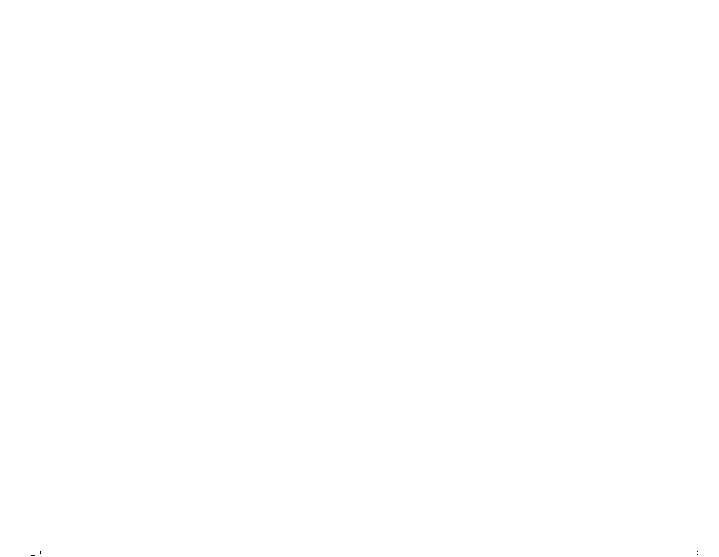 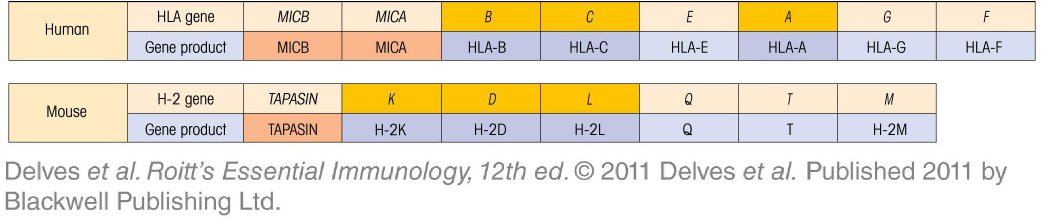 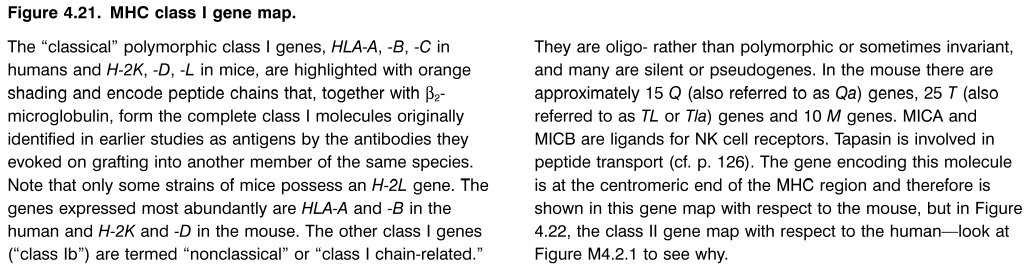 Chapter_4.indd  24
3/17/11  4:36 PM
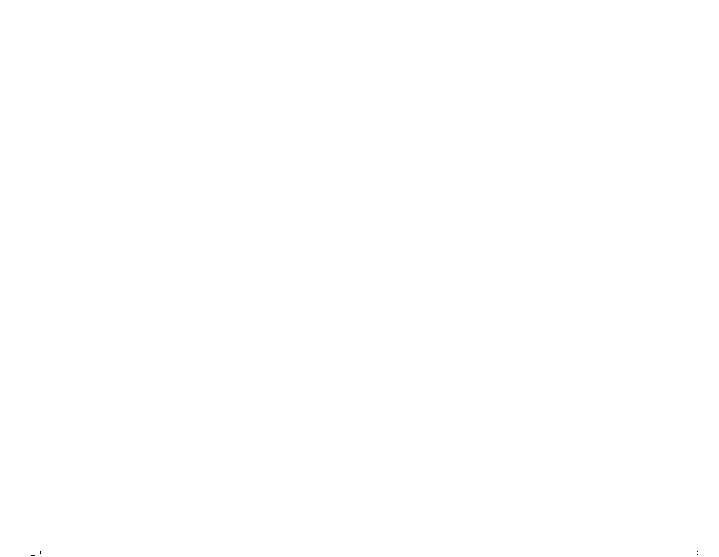 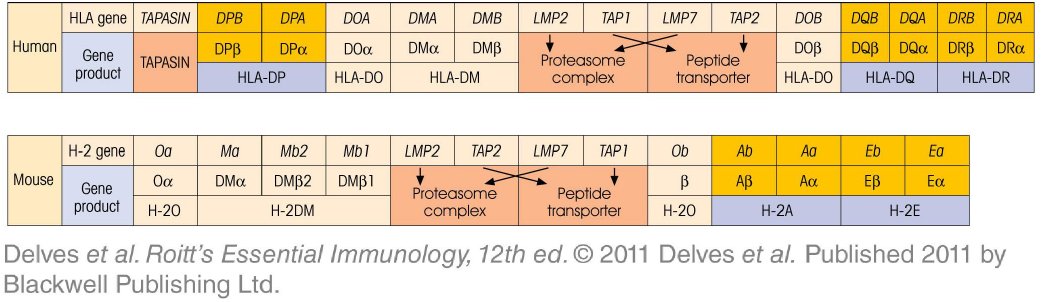 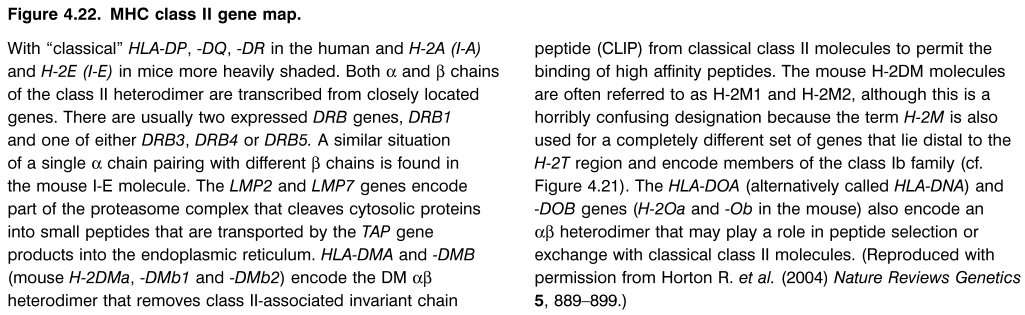 Chapter_4.indd  25
3/17/11  4:36 PM
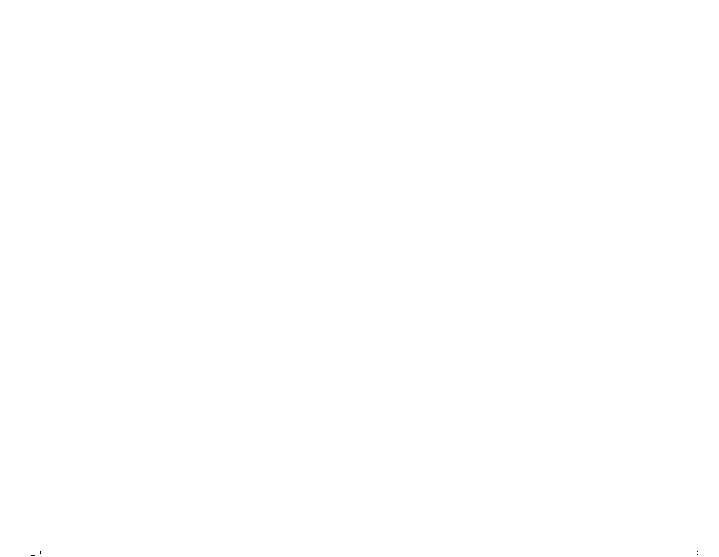 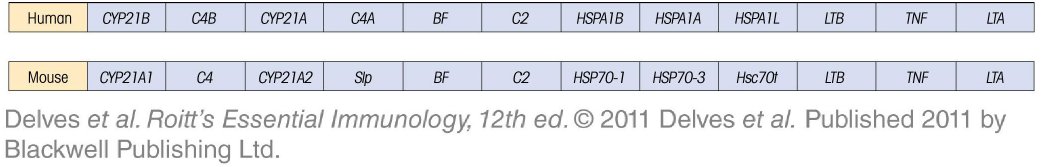 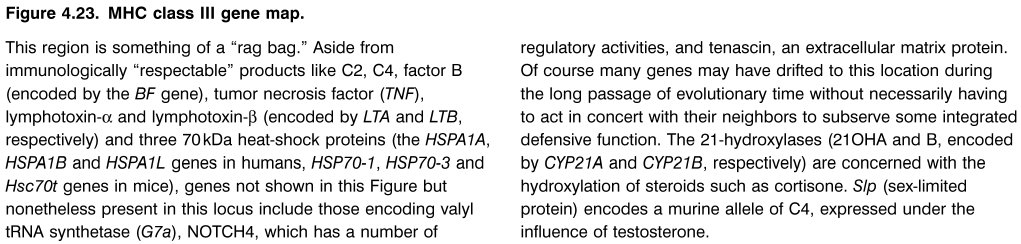 Chapter_4.indd  26
3/17/11  4:36 PM
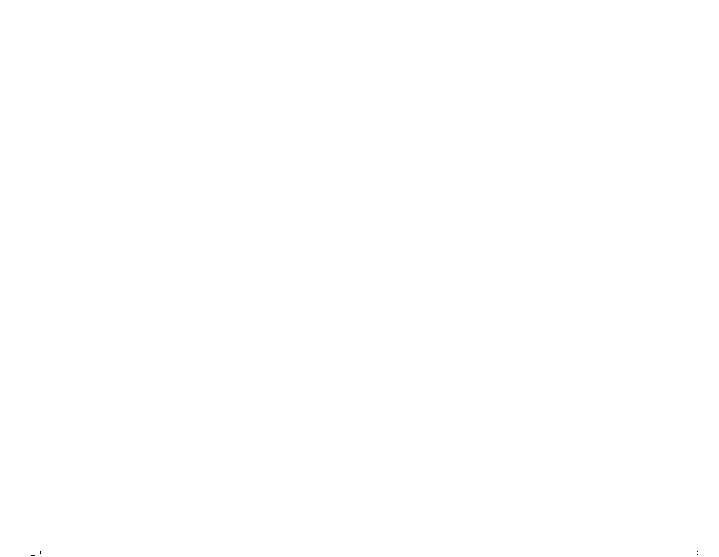 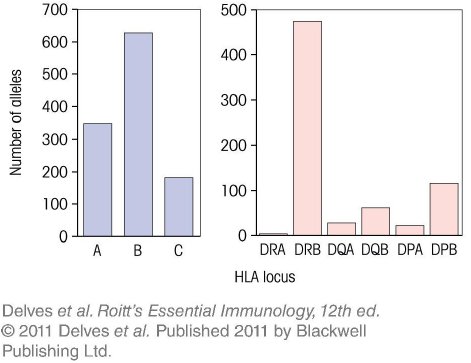 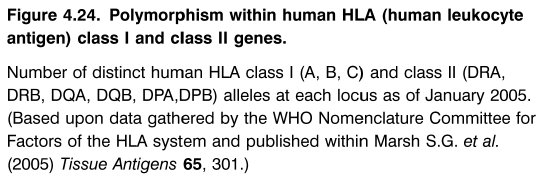 Chapter_4.indd  27
3/17/11  4:36 PM
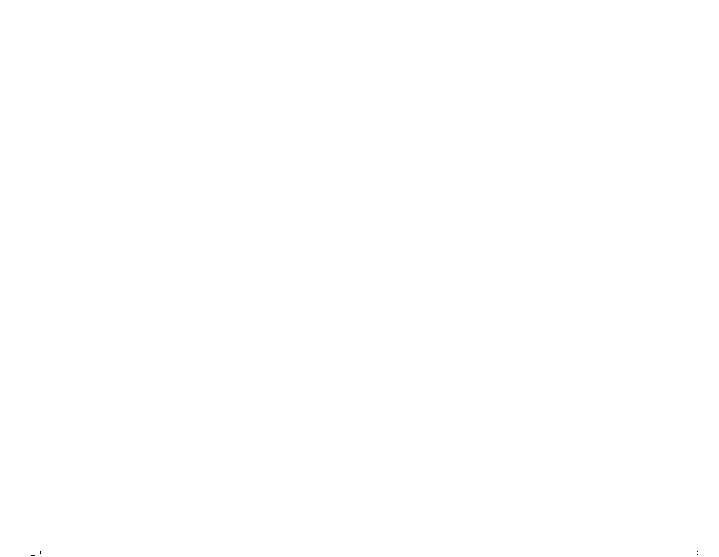 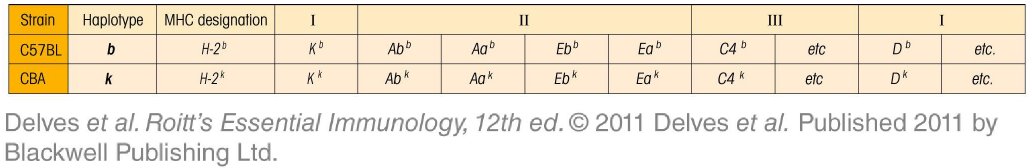 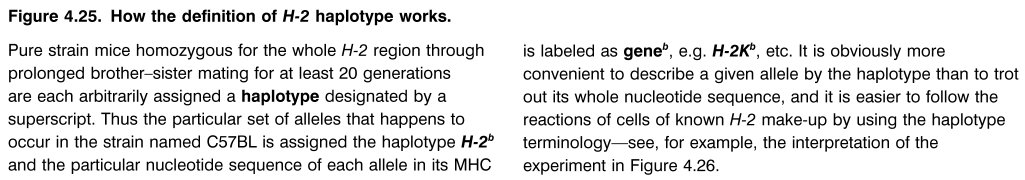 Chapter_4.indd  28
3/17/11  4:36 PM
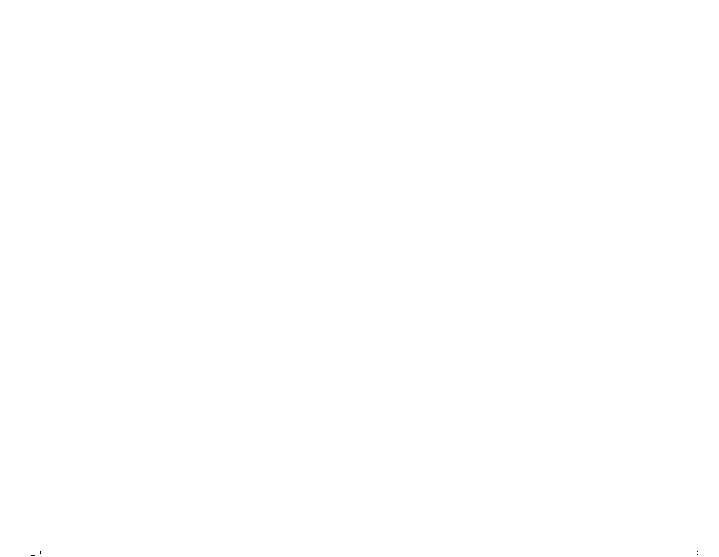 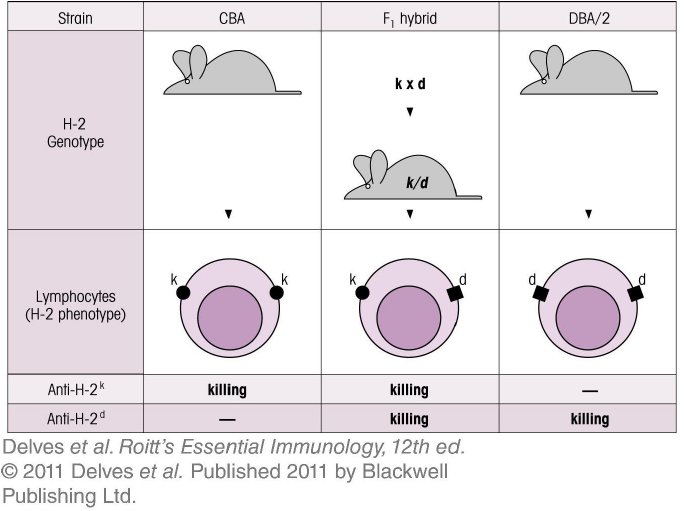 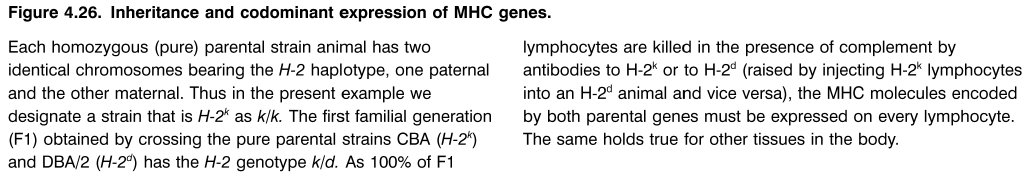 Chapter_4.indd  29
3/17/11  4:36 PM
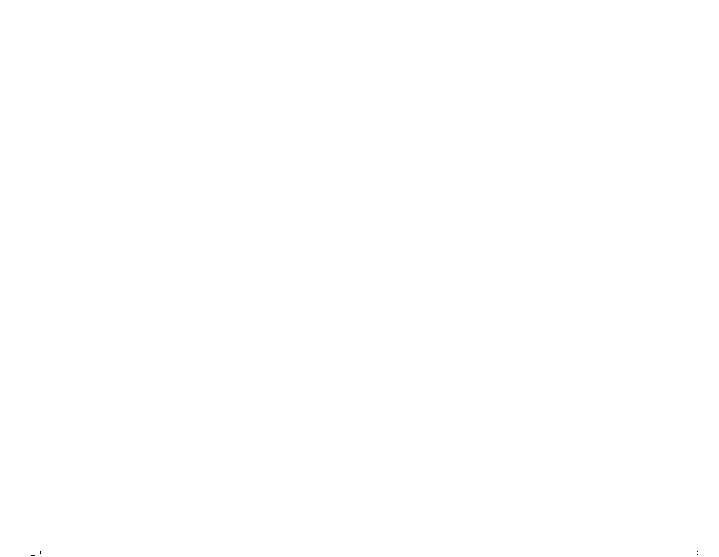 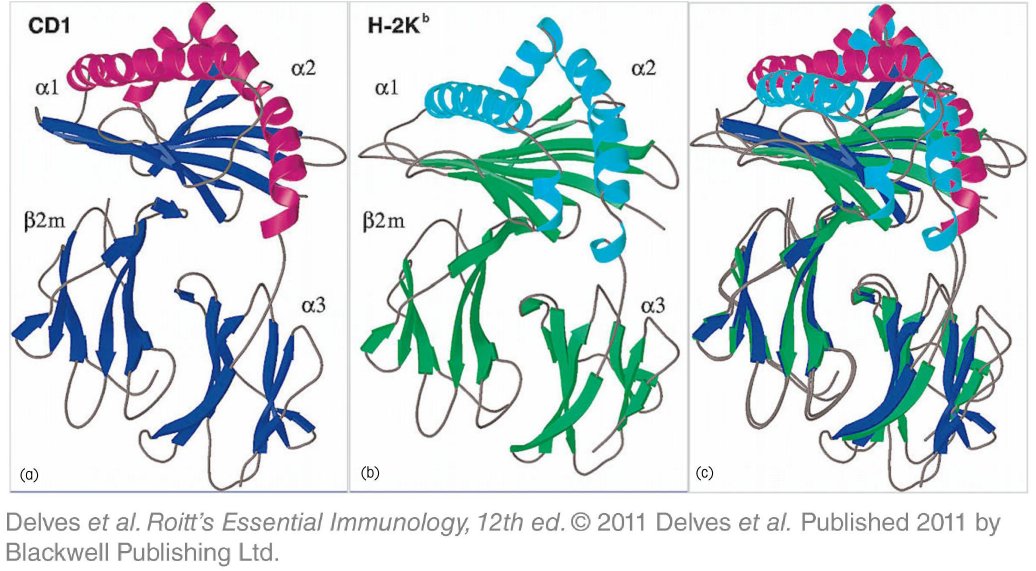 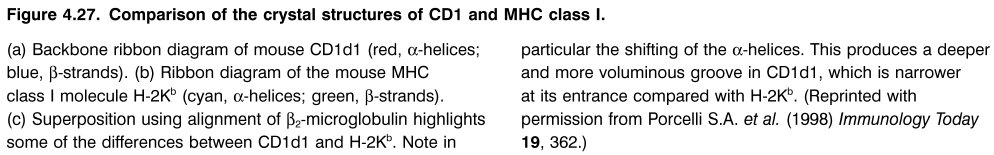 Chapter_4.indd  30
3/17/11  4:36 PM